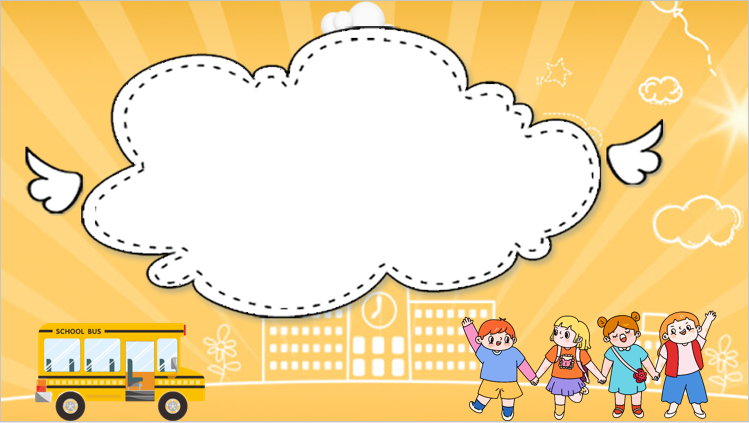 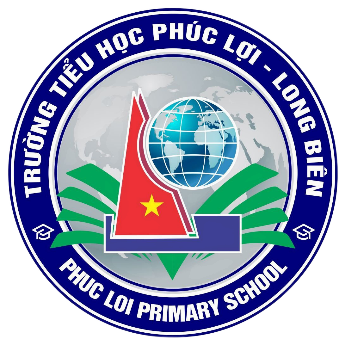 PHÒNG GD &ĐT LONG BIÊN
TRƯỜNG TIỂU HỌC PHÚC LỢI
CHÀO MỪNG CÁC EM 
ĐẾN TIẾT TOÁN
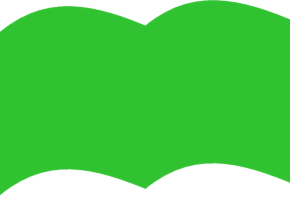 Bài 22
PHÉP TRỪ (CÓ NHỚ) SỐ CÓ HAI CHỮ SỐ
CHO SỐ CÓ MỘT CHỮ SỐ
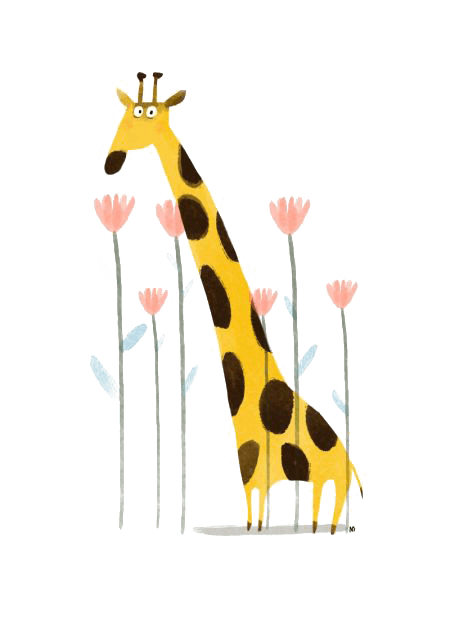 Tiết 4: Luyện tập
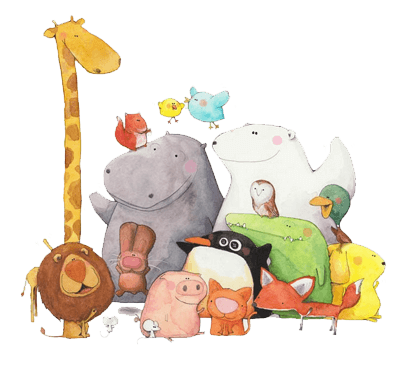 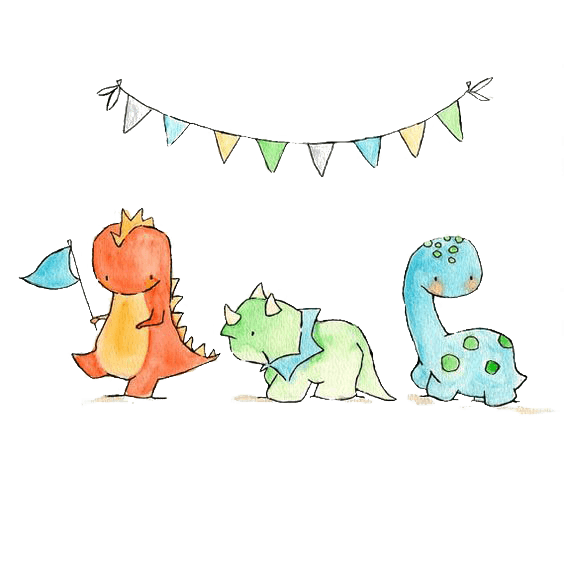 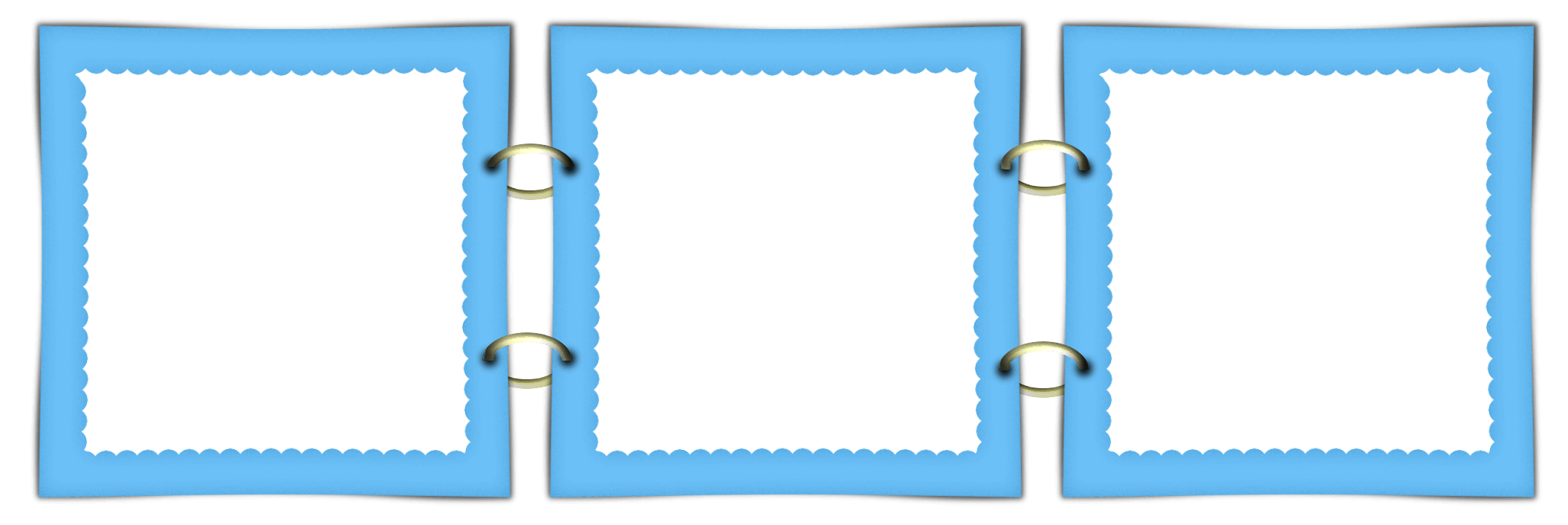 Ôn tập cách thực hiện được phép tính trừ có nhớ số có hai chữ số với số có một chữ số.
Ôn tập cách thực hiện được việc tính toán với hai dấu phép tính trong phạm vi đã học.
Mục tiêu
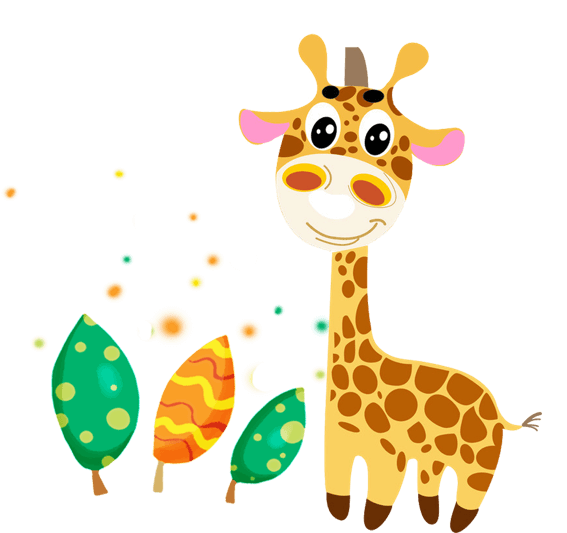 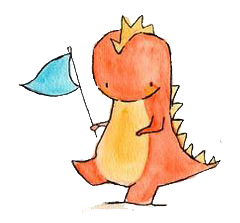 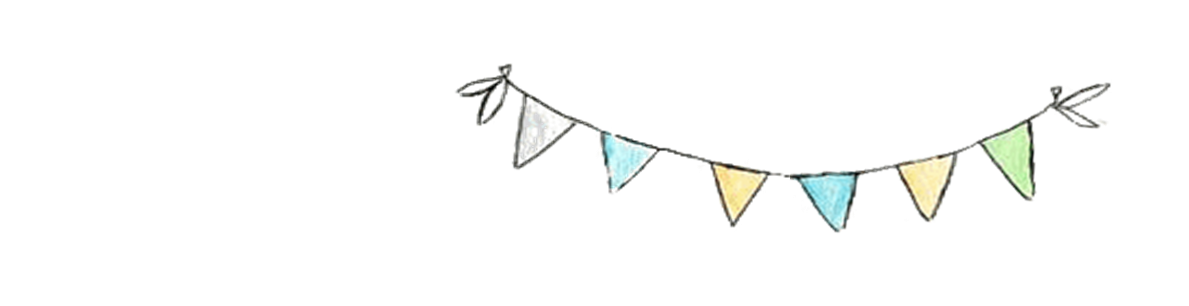 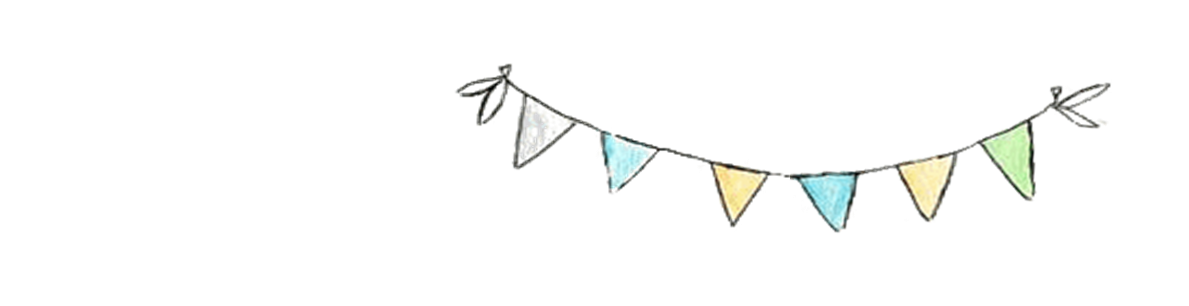 1
Số ?
16
63
49
?
?
?
?
30
49
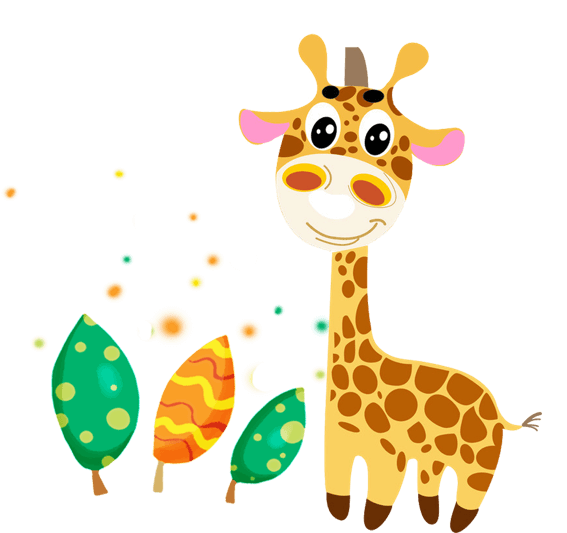 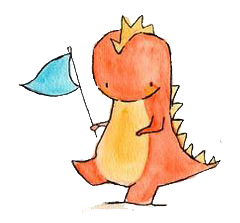 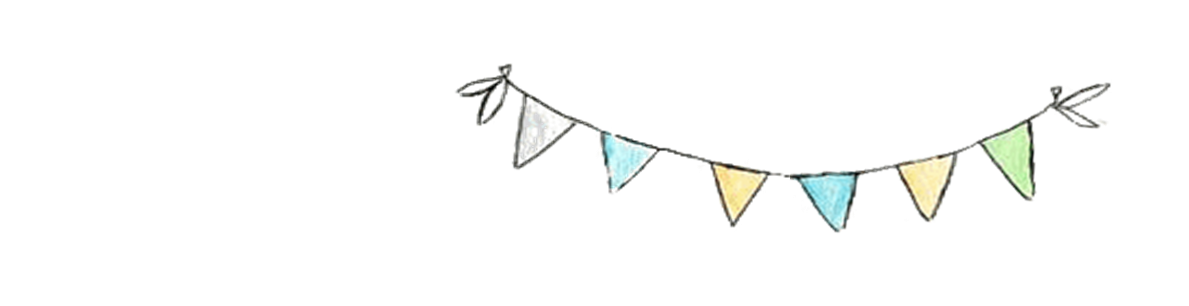 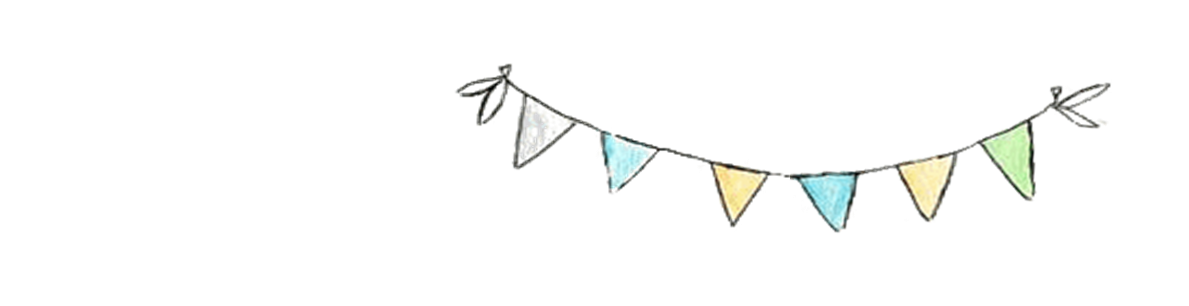 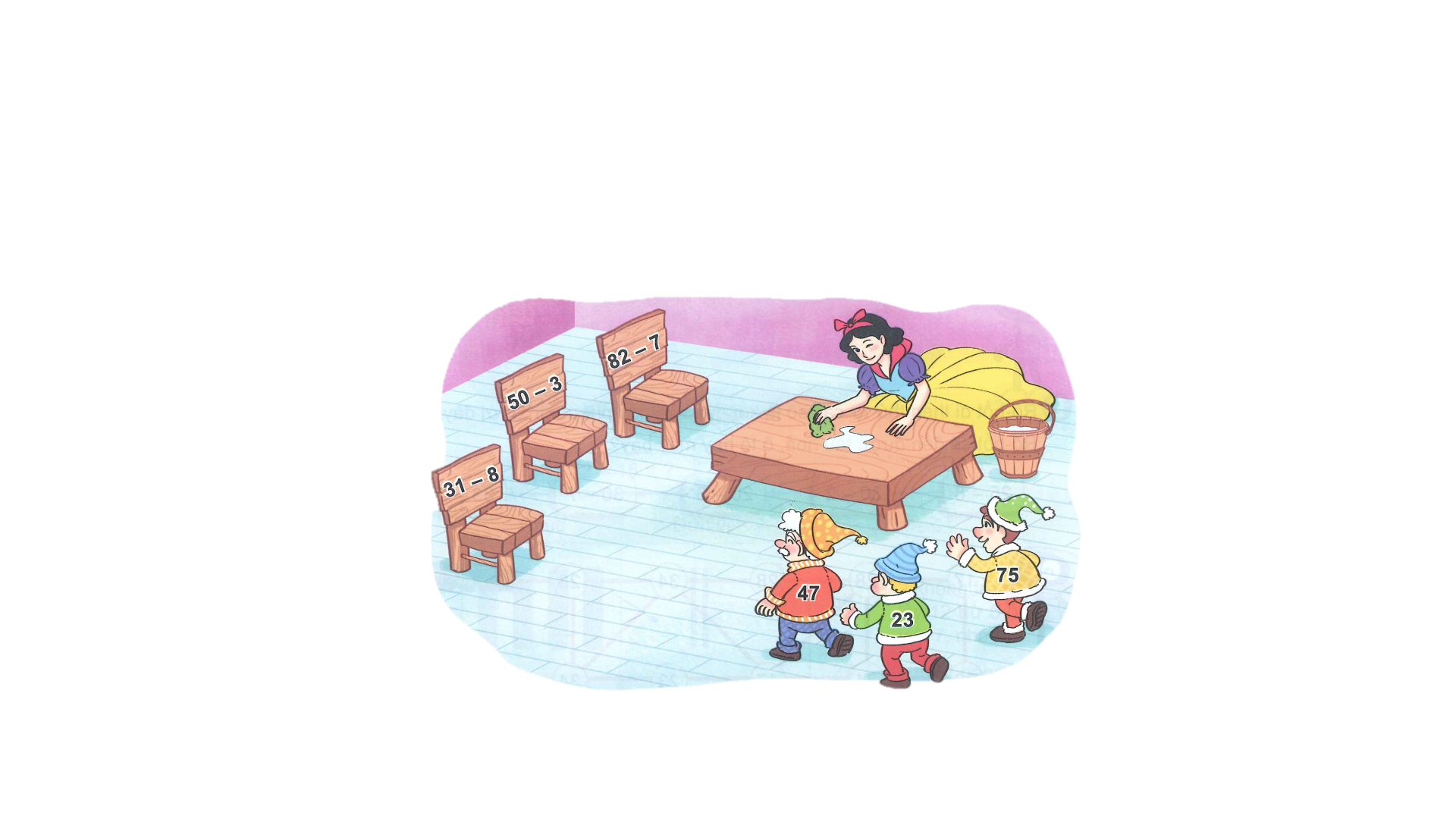 2
Mỗi chú lùn sẽ ngồi lên chiếc ghế ghi phép tính có 
kết quả là số trên áo của mình. Tìm ghế cho các chú lùn.
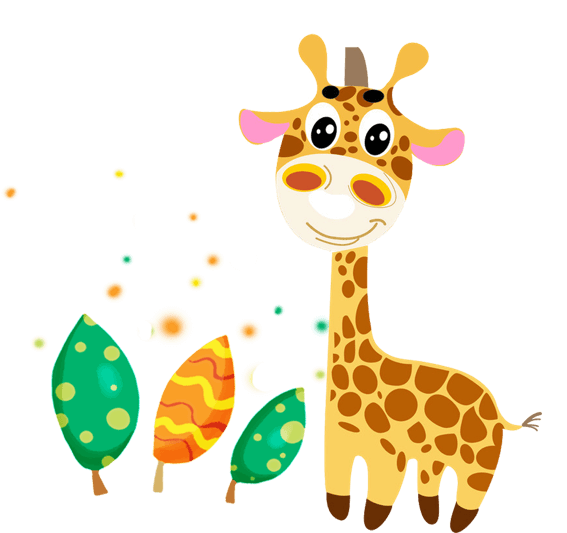 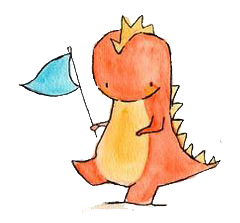 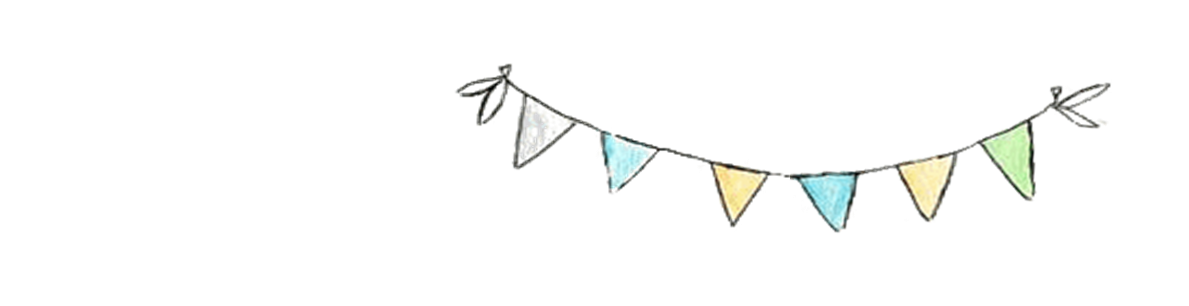 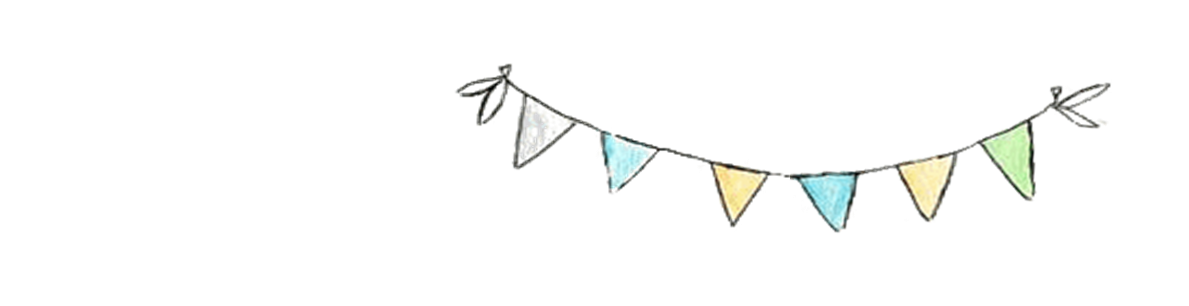 a)
3
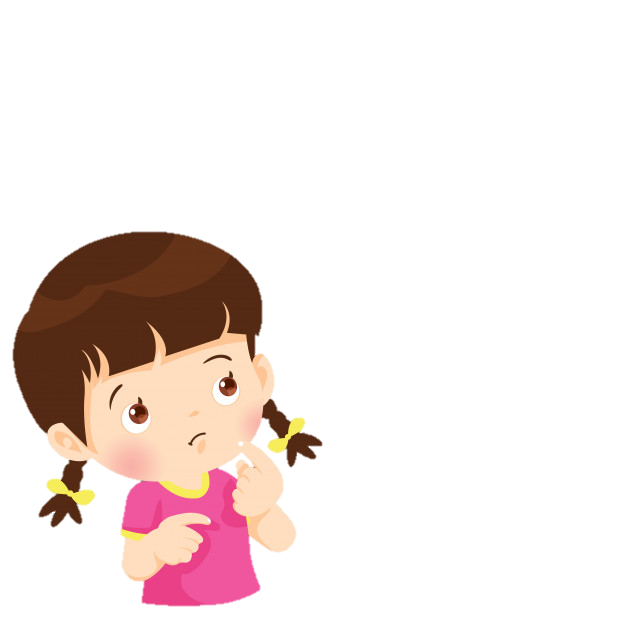 Chọn kết quả đúng.
40 + 20 – 6 = ?
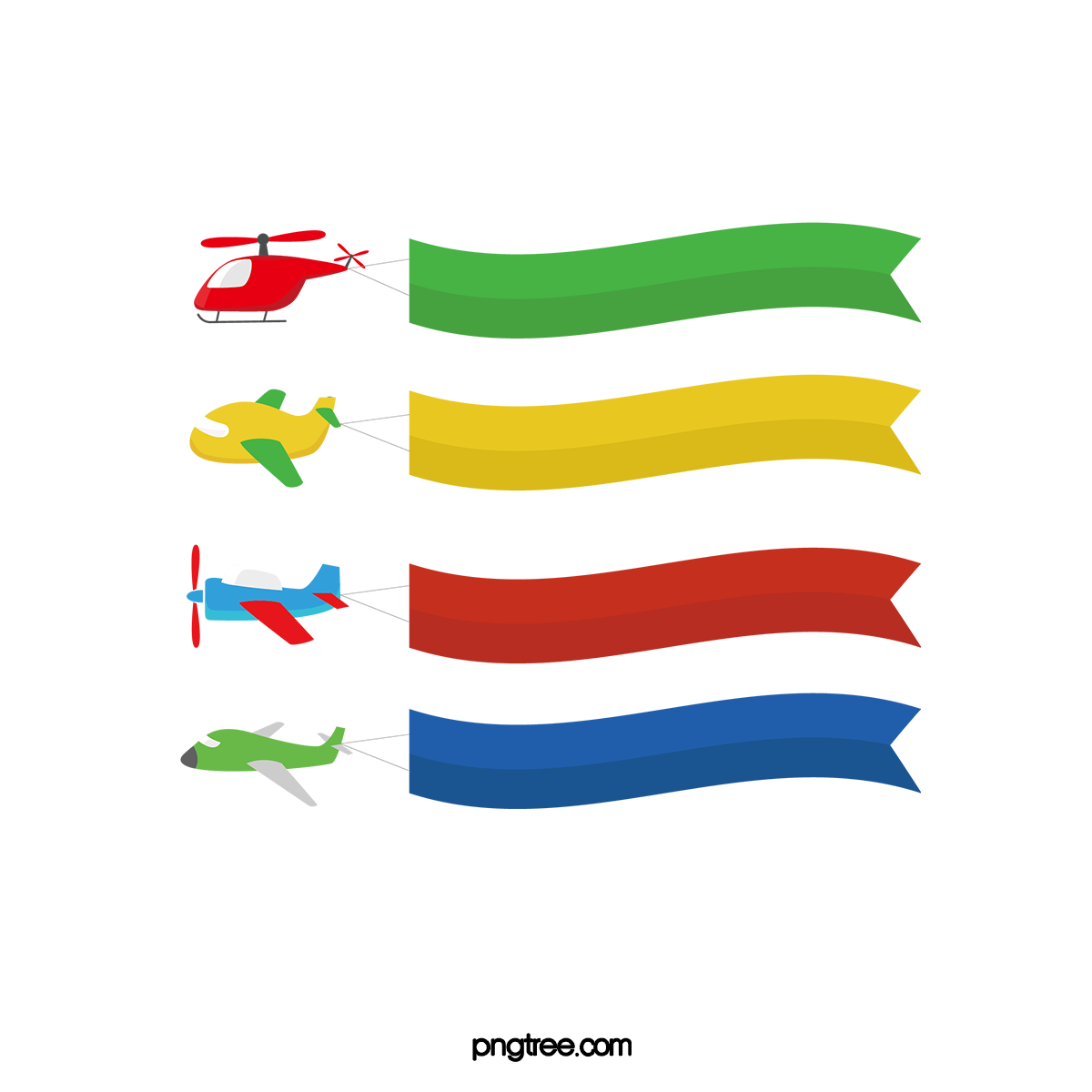 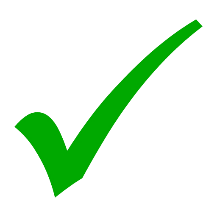 A. 60
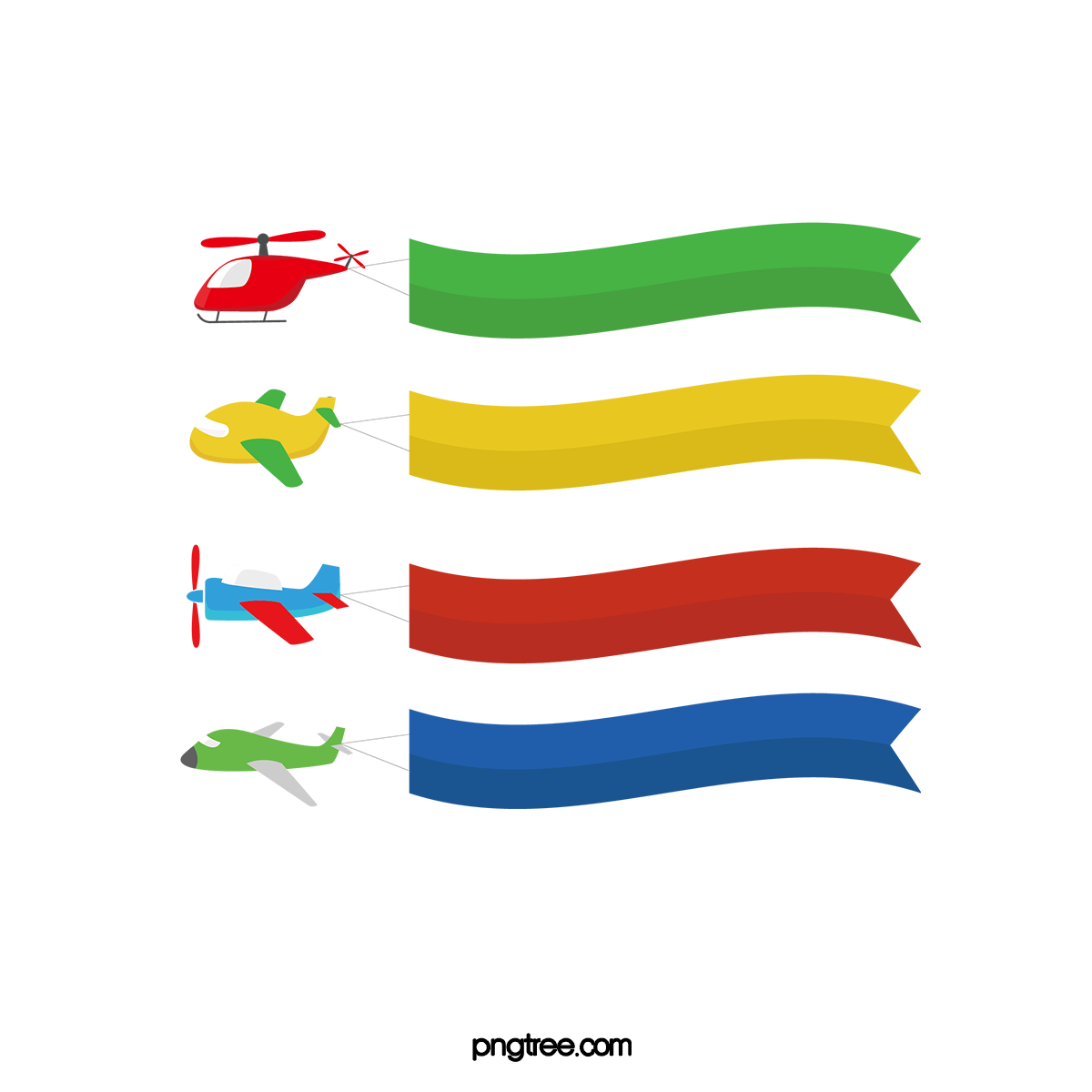 B. 54
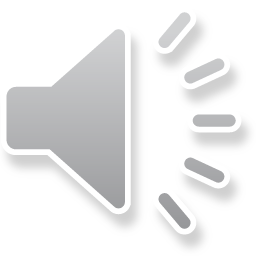 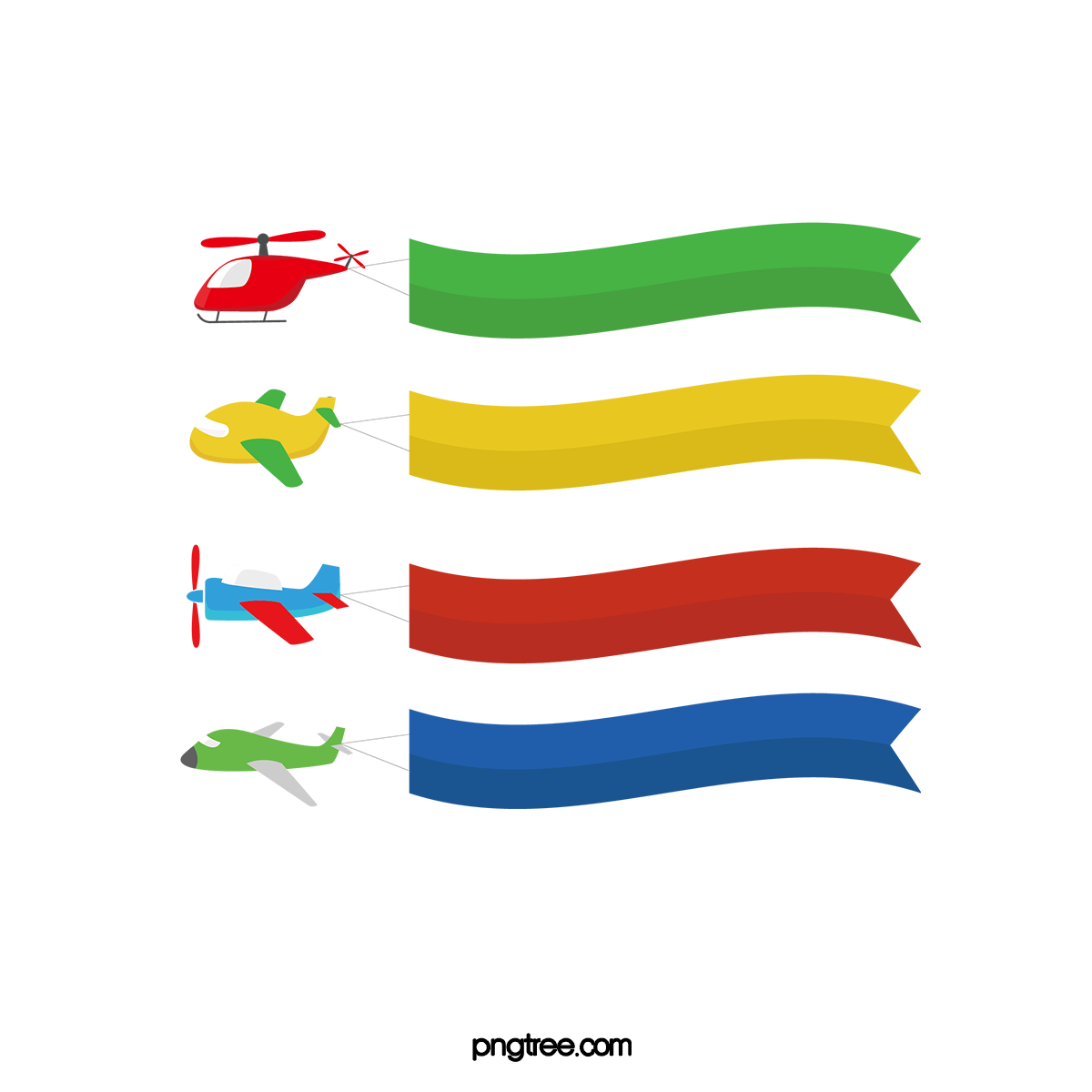 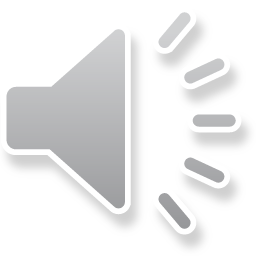 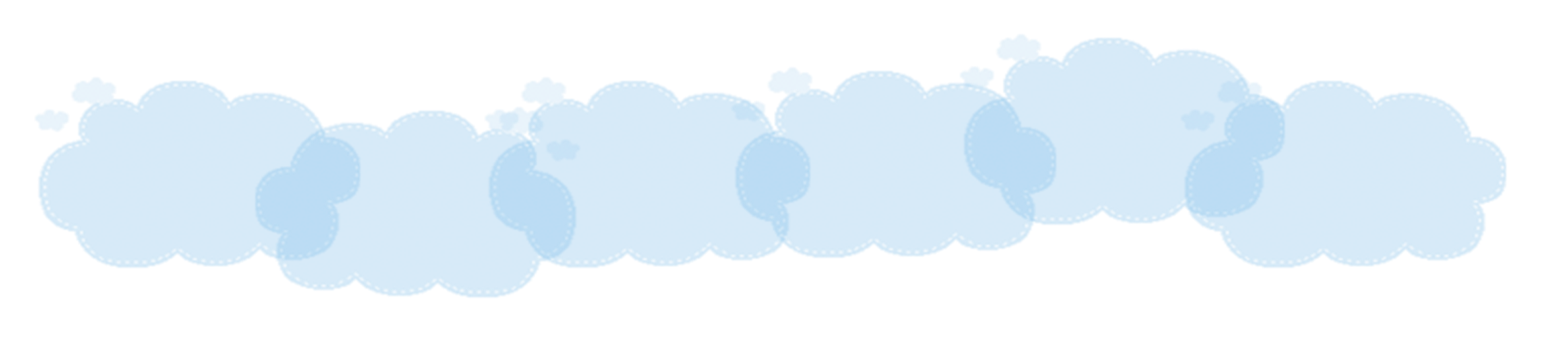 C. 64
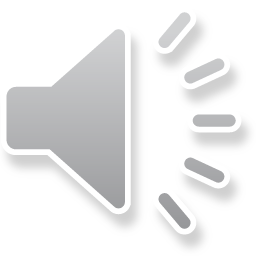 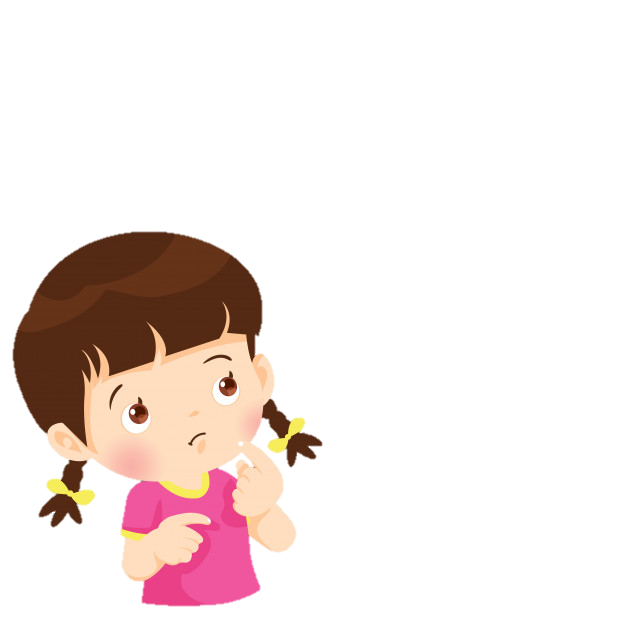 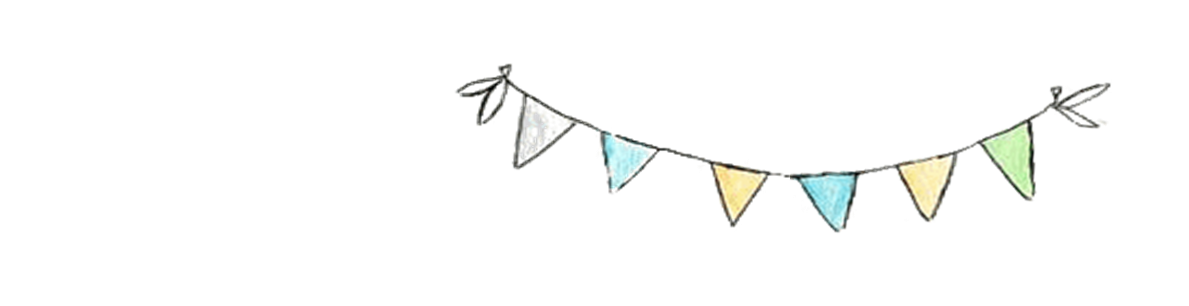 b)
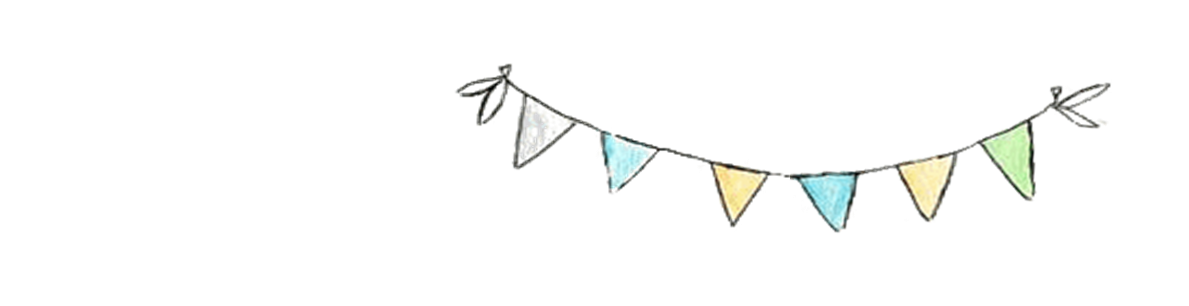 43 - 8 + 17
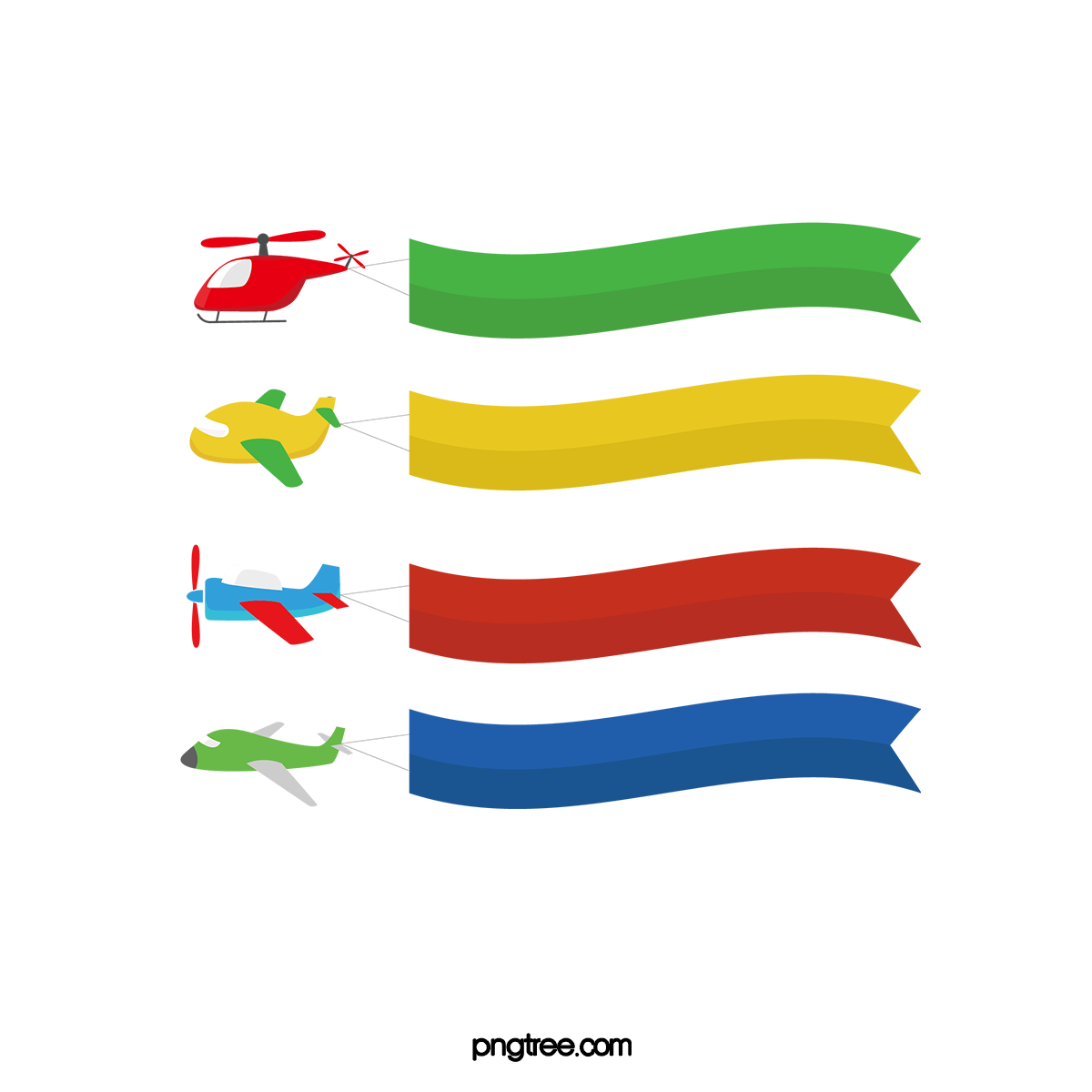 A. 35
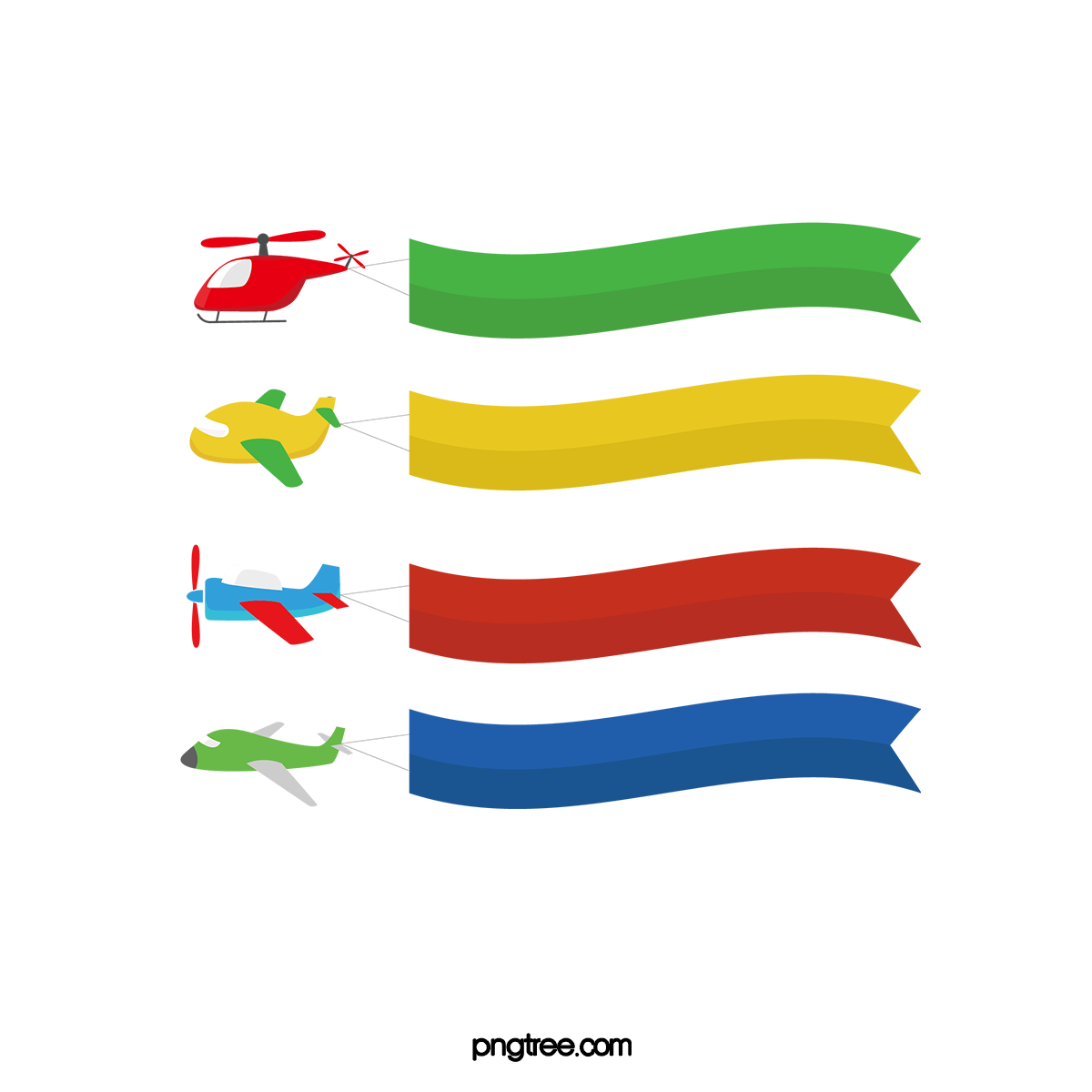 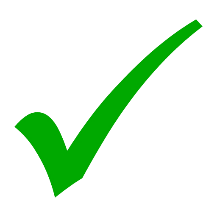 B. 62
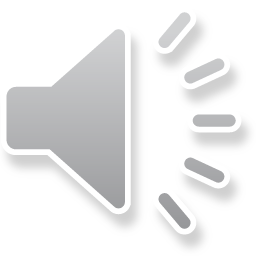 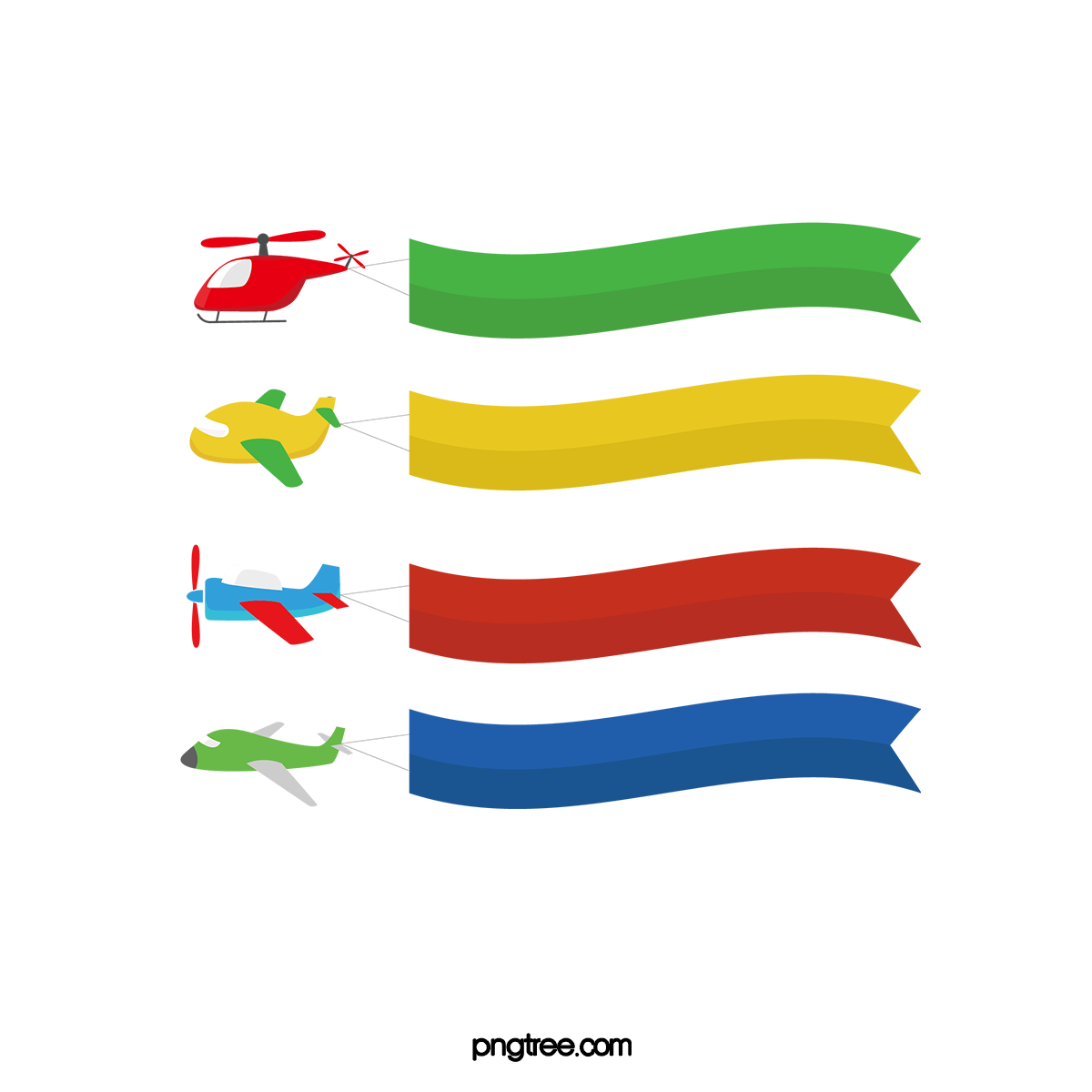 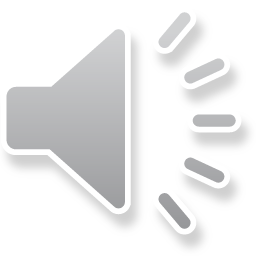 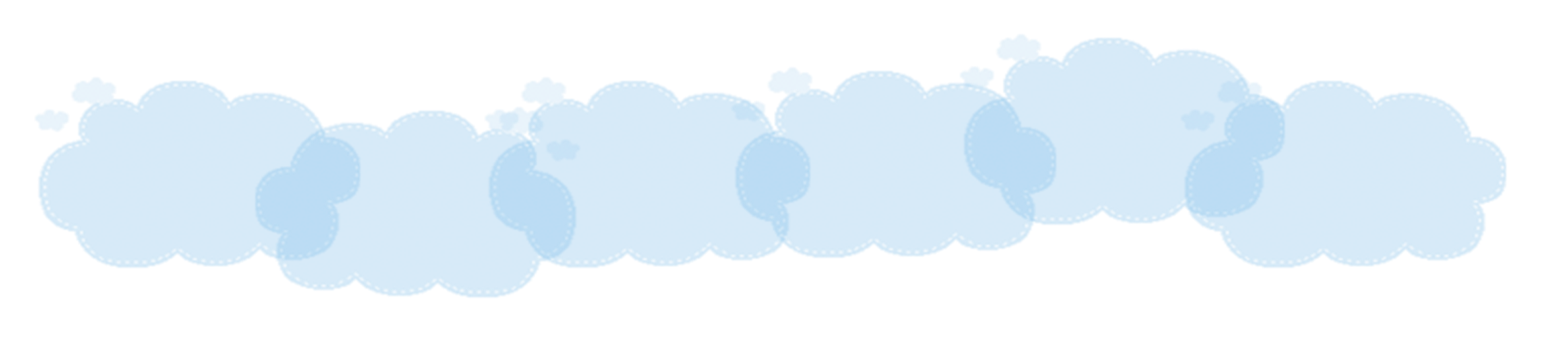 C. 52
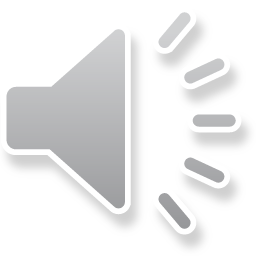 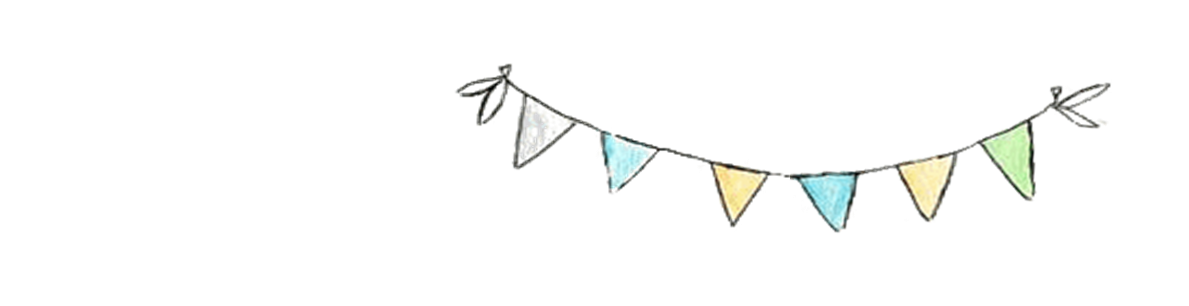 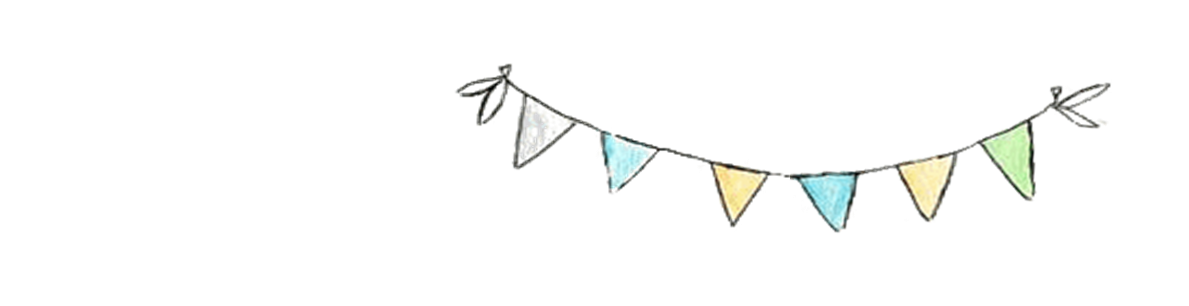 4
Việt vẽ một bức tranh có 35 bông hoa. Mèo làm đổ mực vào bức tranh nên chỉ còn nhìn thấy 9 bông hoa. Hỏi có bao nhiêu bông hoa bị mực che khuất?
Tóm tắt
Có 			: 35 bông hoa
Nhìn thấy	:   9 bông hoa
Che khuất	: … bông hoa?
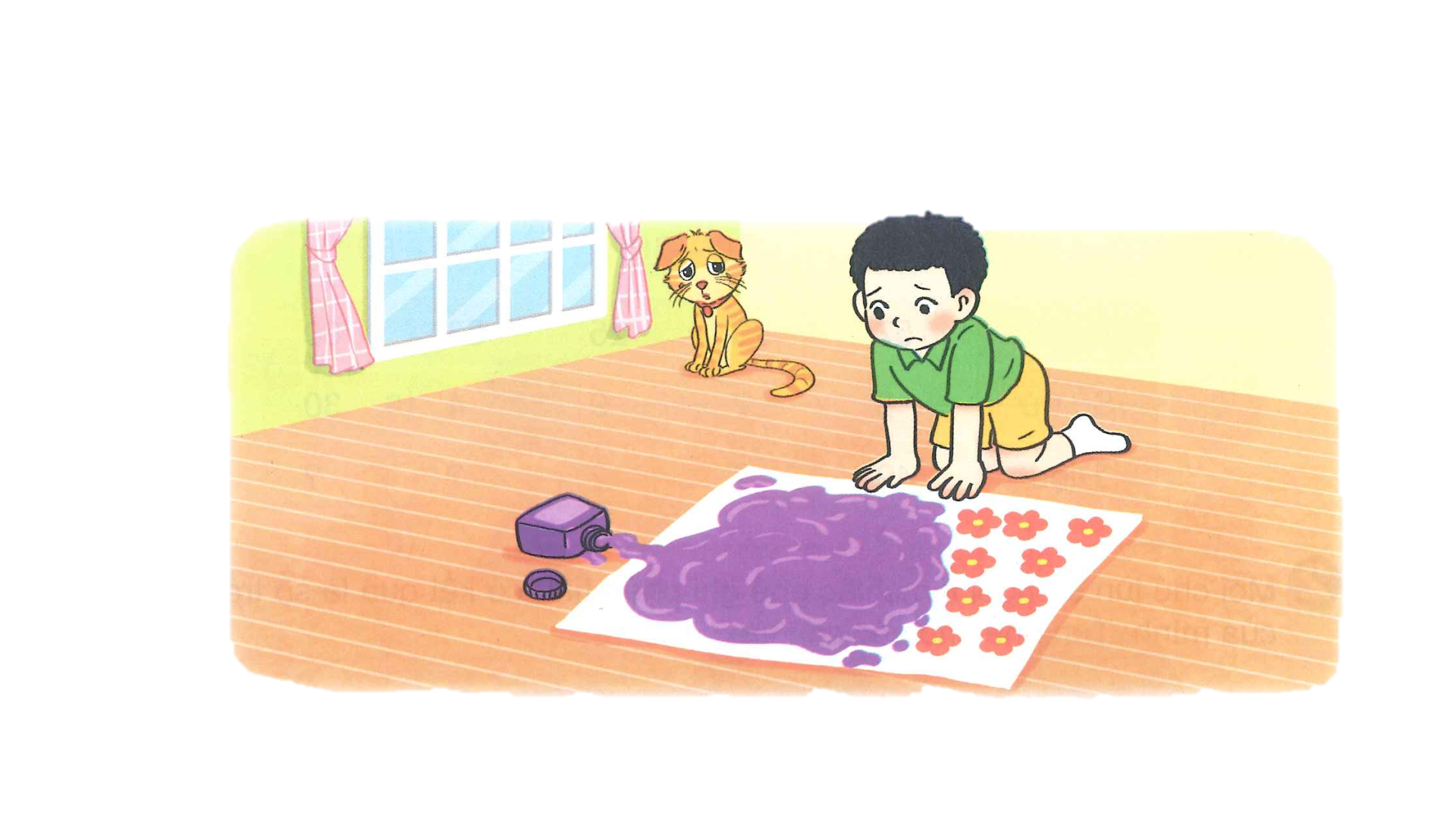 Bài giải
Có số bông hoa bị che khuất là:
35 – 9 = 26 (bông hoa)
Đáp số: 26 bông hoa
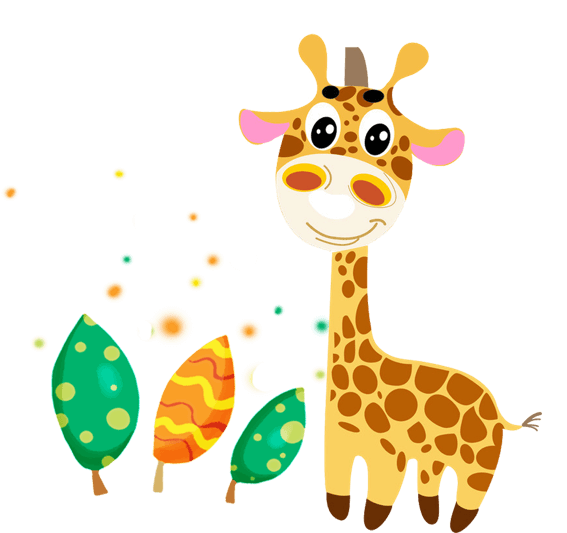 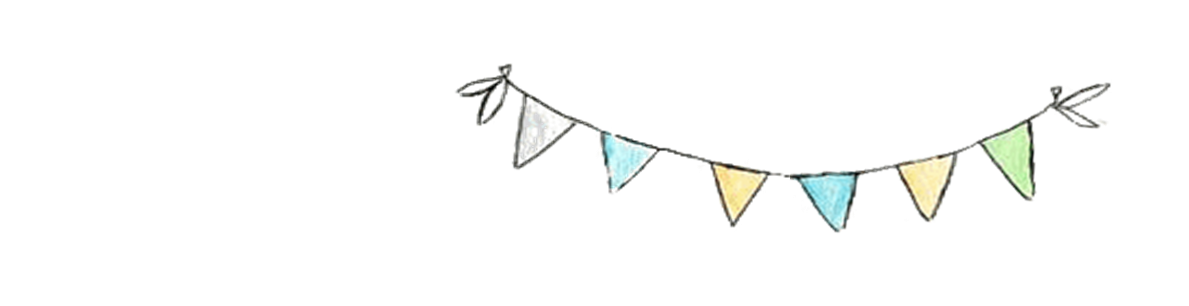 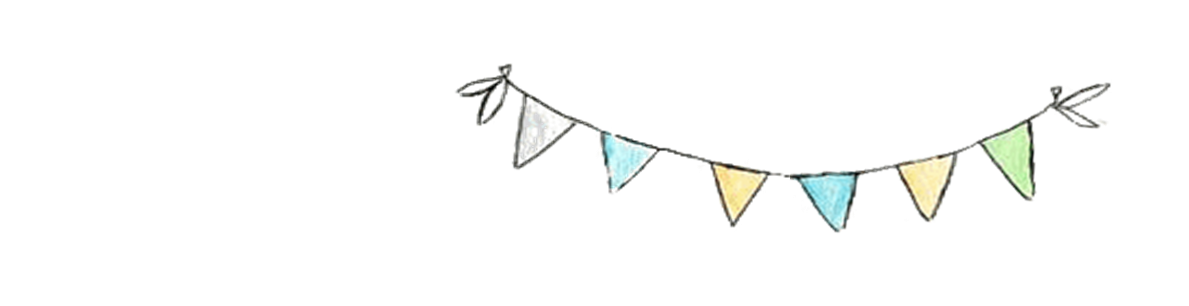 17
28
17
23
28
25 - 8
30 - 2
20 - 3
30 - 7
33 - 5
5
Rô-bốt đi theo thứ tự các số là kết quả của các phép tính dưới đây.
Rô-bốt sẽ đến được tàu hoả, ô tô hay máy bay?
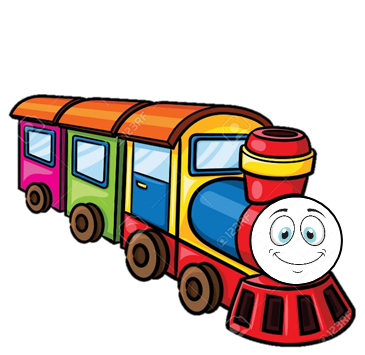 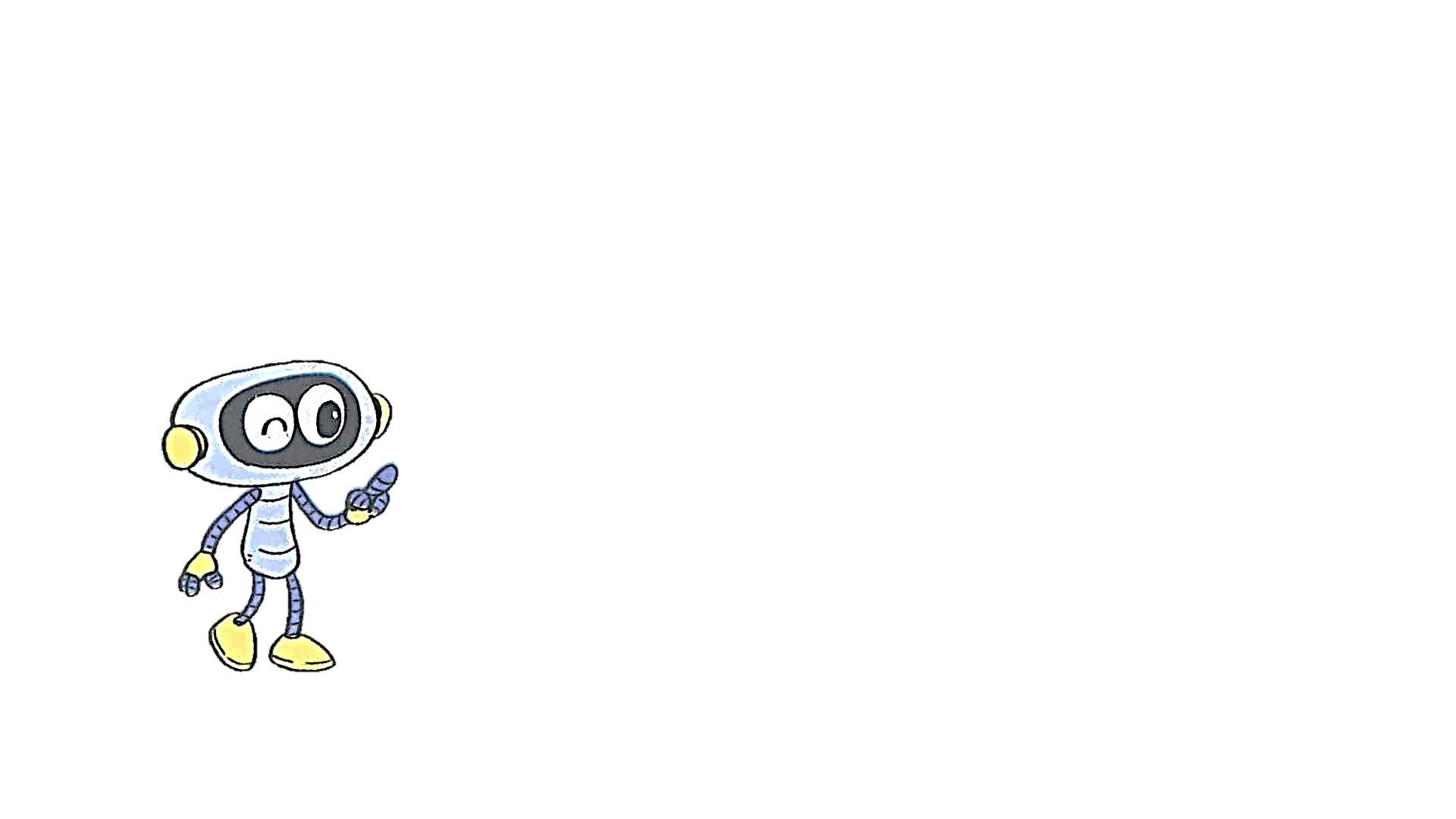 17
28
28
34
28
23
34
17
23
34
34
17
17
23
28
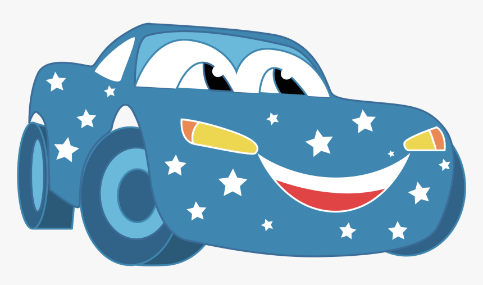 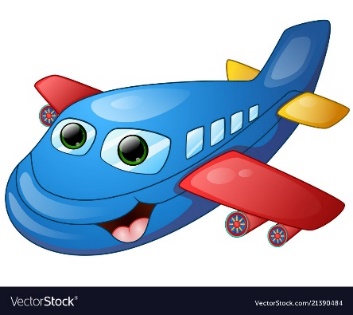 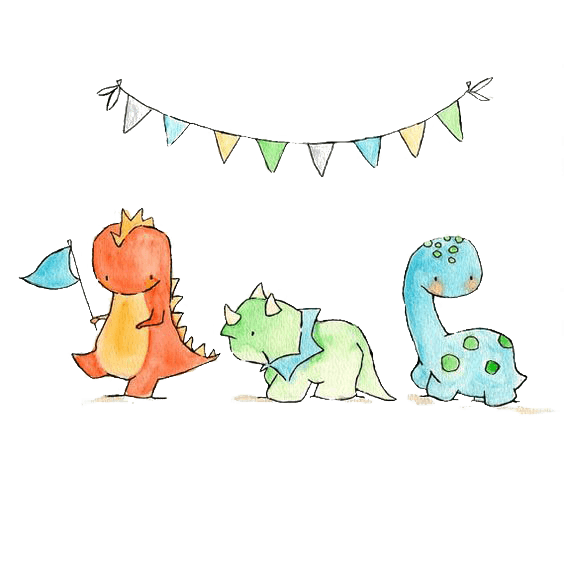 Củng cố - dặn dò
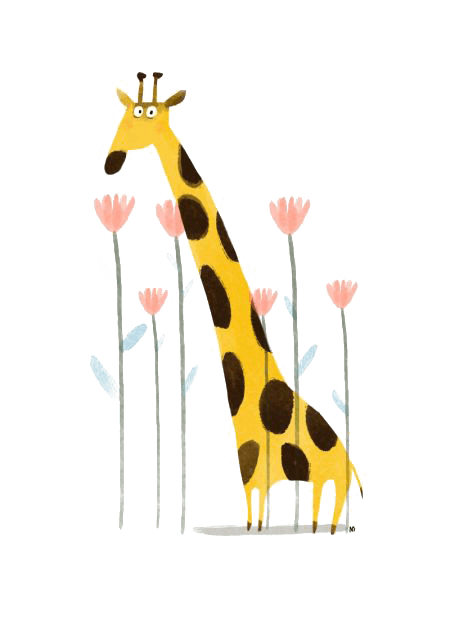 Rèn kĩ năng trừ có nhớ số có hai chữ số cho số có một chữ số
Xem trước bài sau : 
“Trừ có nhớ số có hai chữ số cho số có hai chữ số” trang 89”
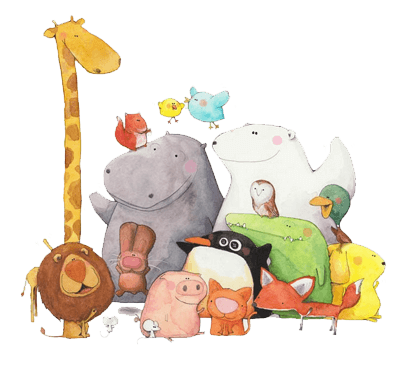 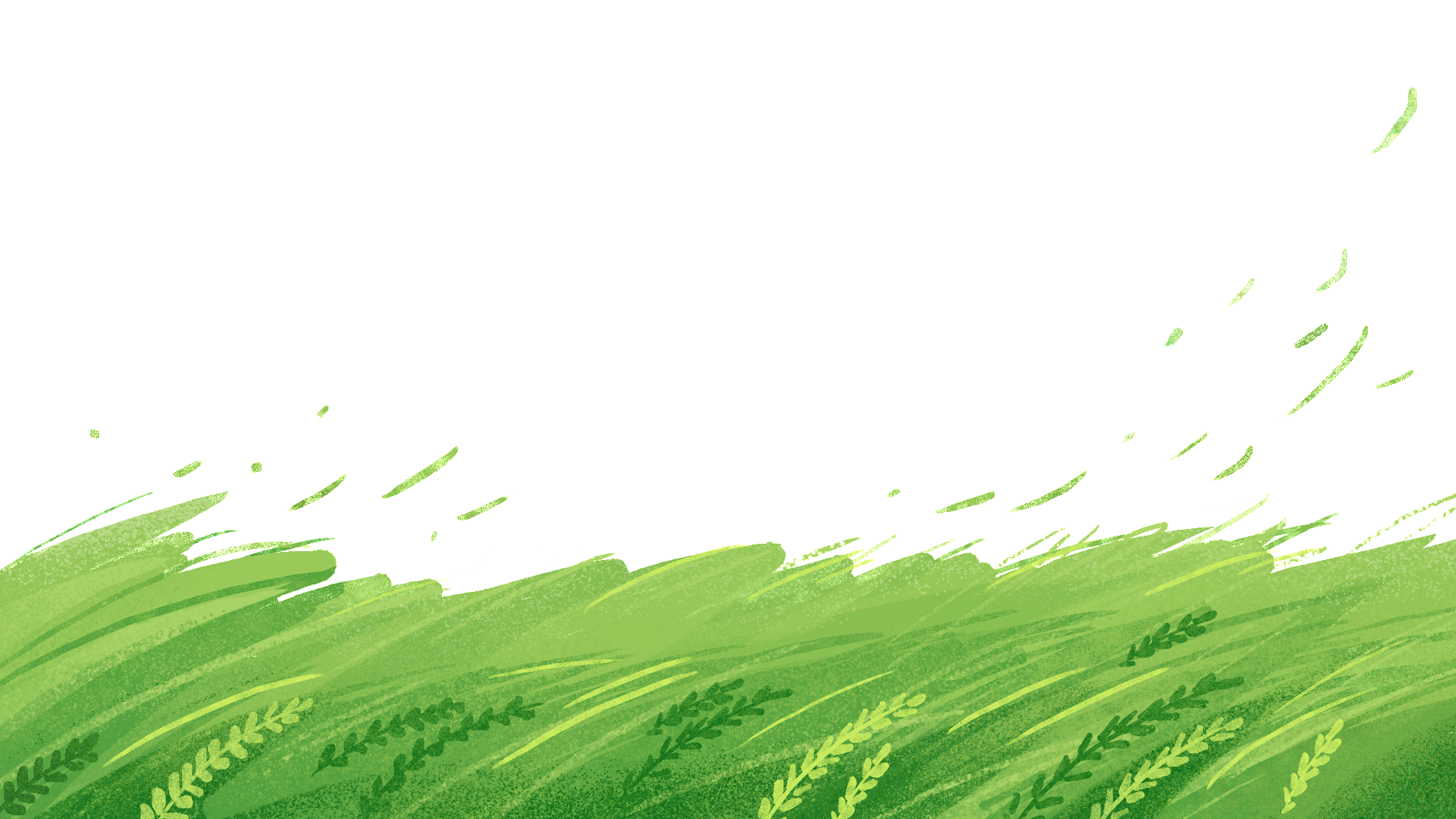 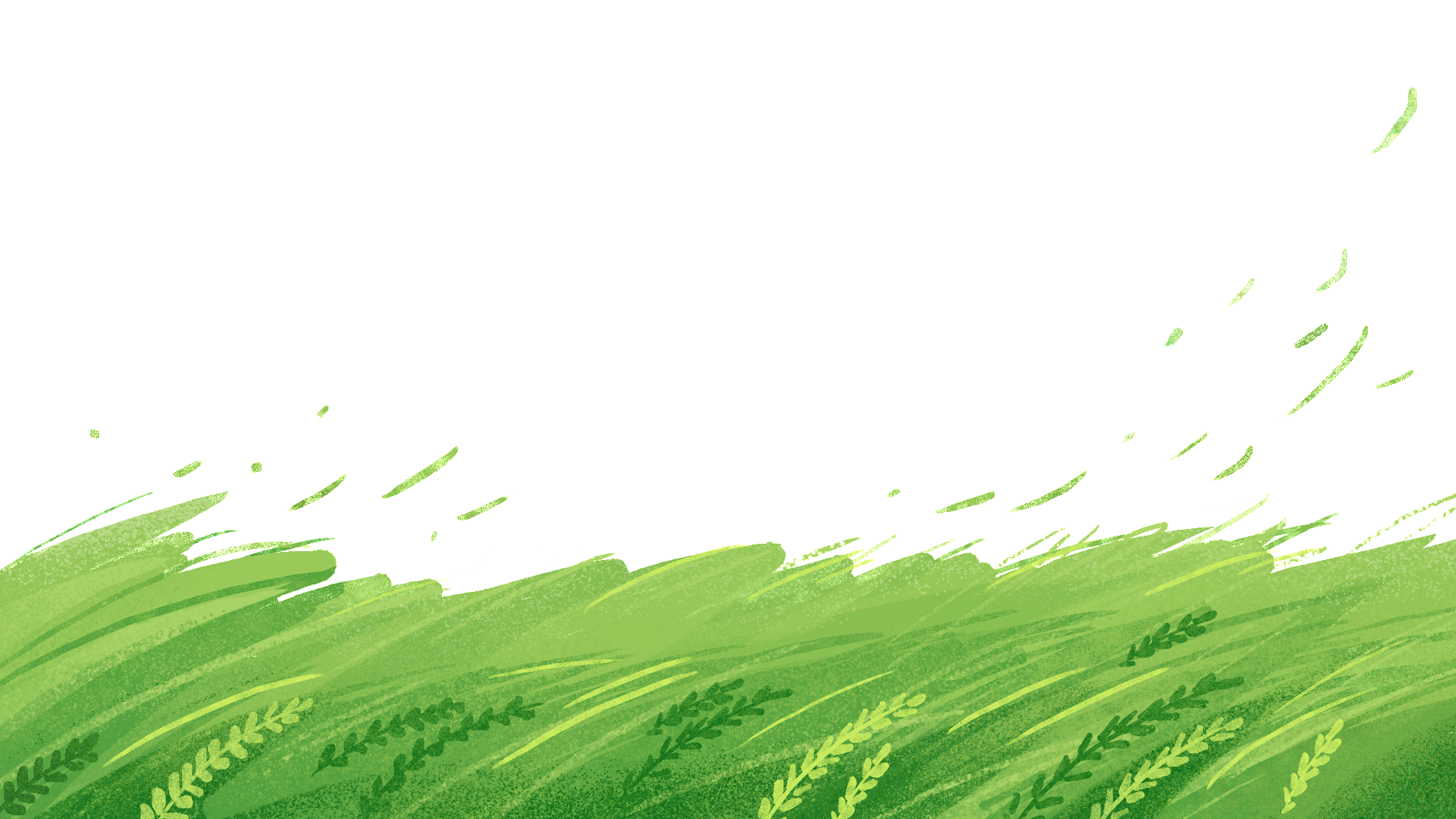 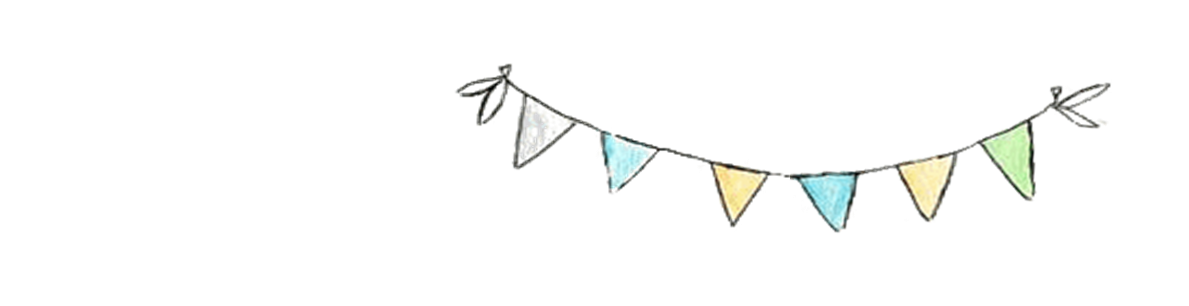 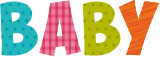 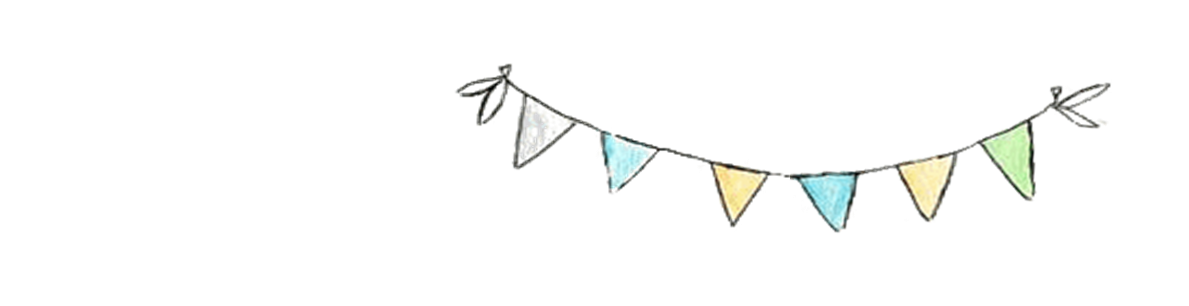 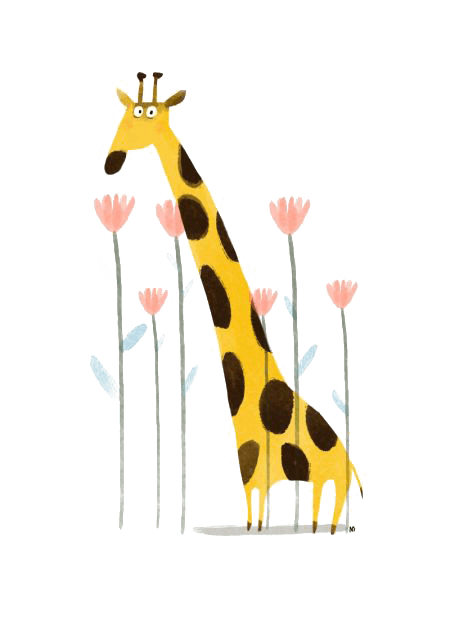 Tạm biệt và hẹn gặp lại 
các con vào những tiết học sau!
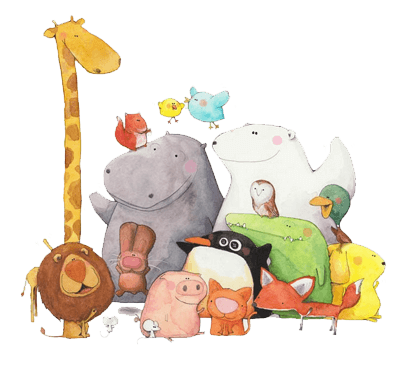 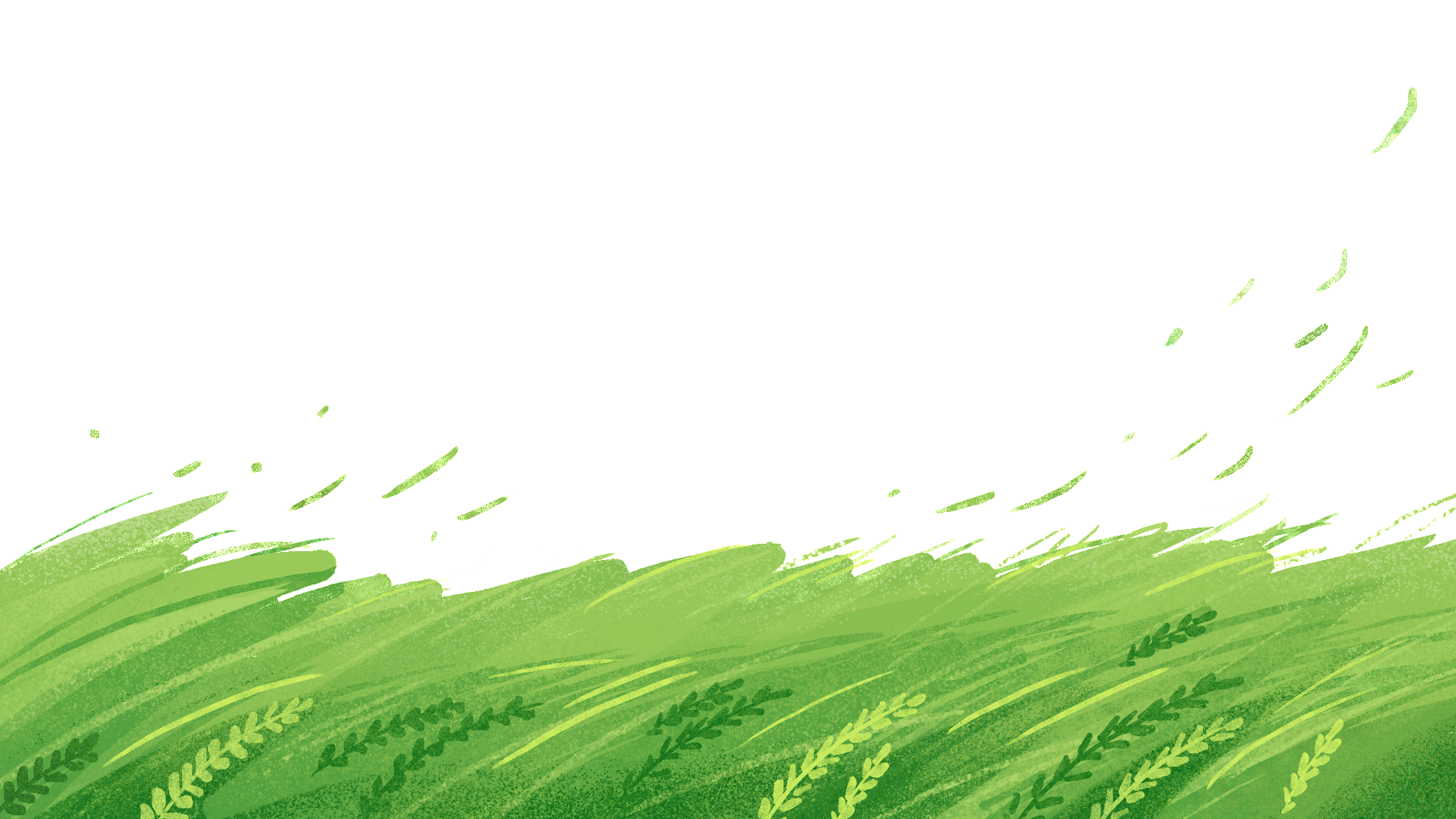 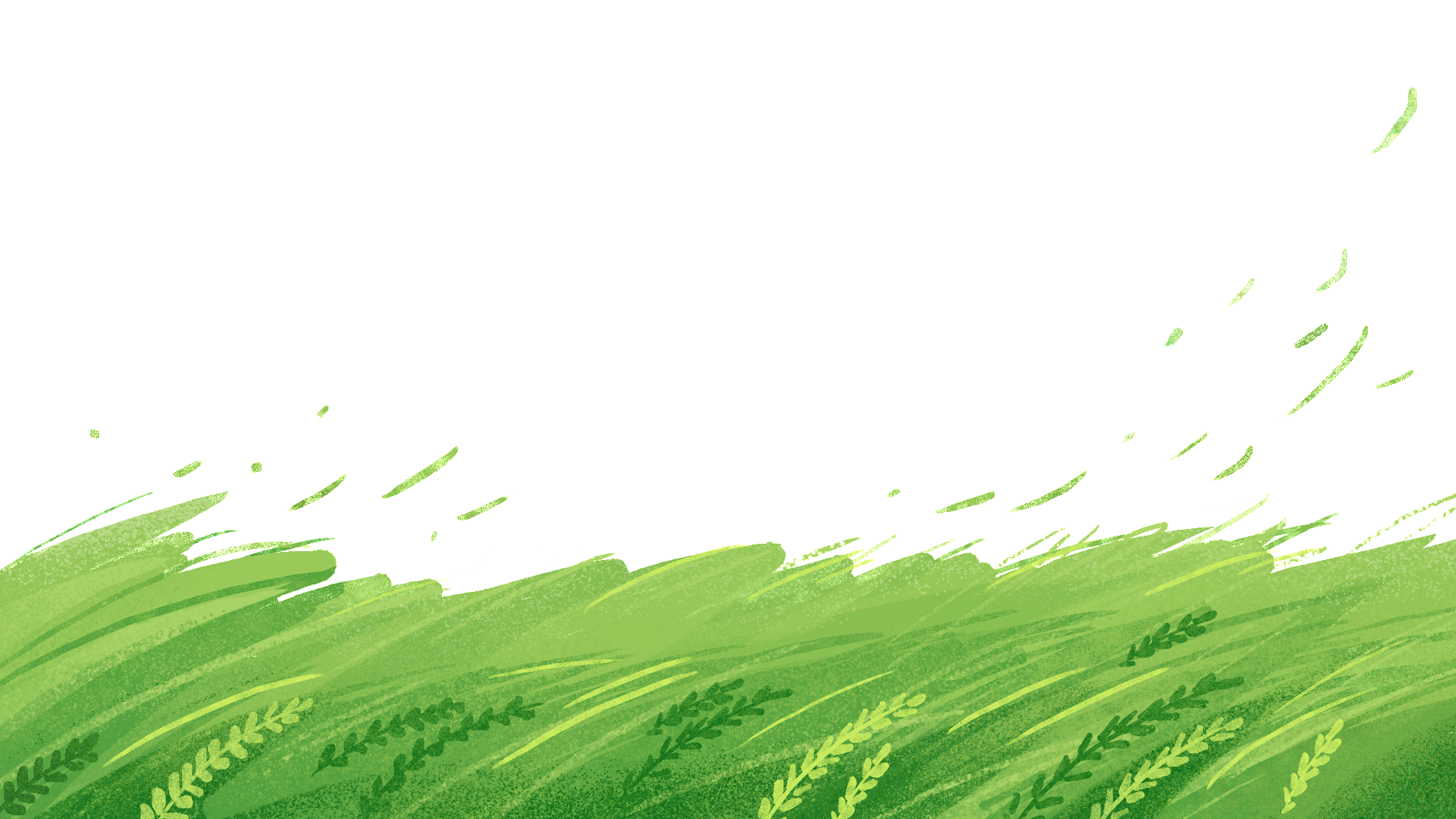